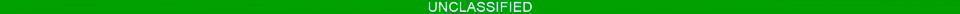 CURRENT OPERATIONS BRIEF
9  Oct 2014
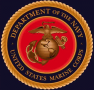 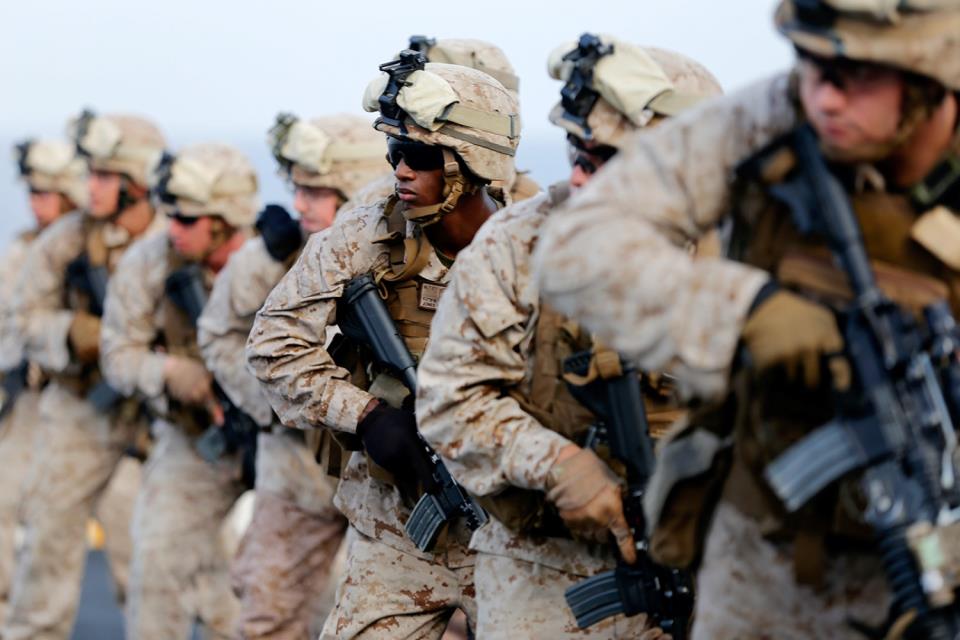 [Speaker Notes: PHOTO: U.S. Marines with Fox Company, Battalion Landing Team 2nd Battalion, 1st Marines (BLT 2/1), 11th Marine Expeditionary Unit (MEU), conduct a Table 3 combat marksmanship course of fire as a part of sustainment training on the flight deck of the USS San Diego (LPD 22), Oct. 1. The 11th MEU is deployed with the Makin Island Amphibious Ready Group as a theater reserve and crisis response force throughout U.S. Central Command and the U.S. 5th Fleet area of responsibility. (U.S. Marine Corps photos by Gunnery Sgt. Rome M. Lazarus/ Released)]
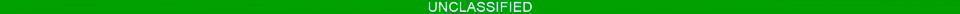 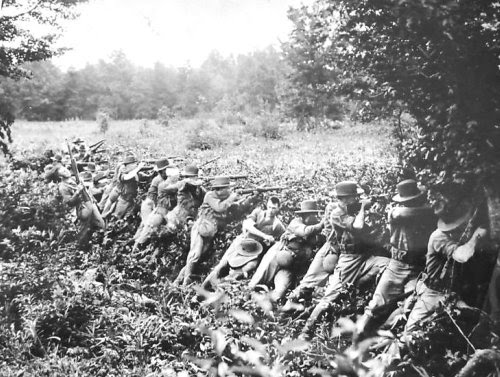 THIS WEEK IN HISTORY
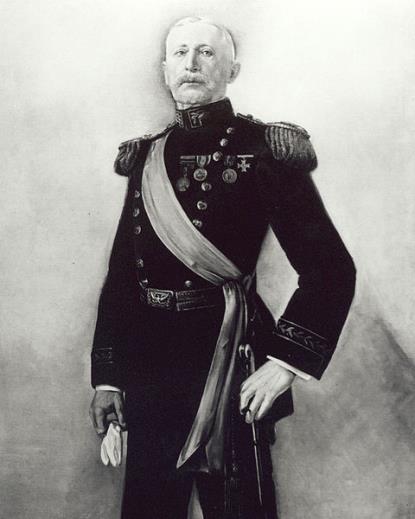 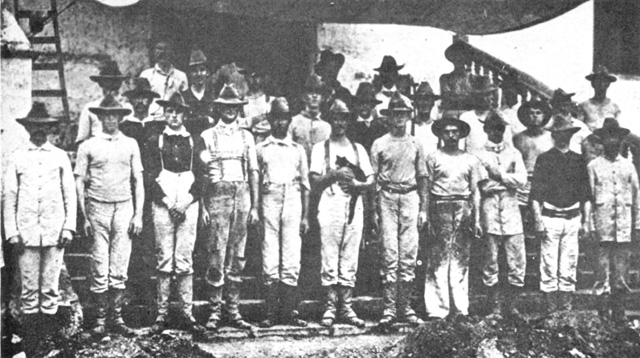 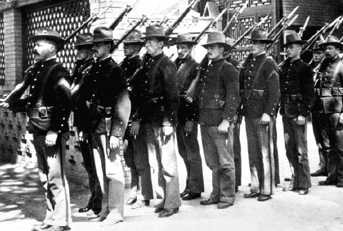 8 October 1899: A force of 375 Marines under command of future , attacked and captured the insurgent town of Novaleta, Luzon, Philippine Islands, and linked up with U.S. Army troops. There were 11 Marine casualties.
[Speaker Notes: 8 October 1899: A force of 375 Marines under command of future Commandant George F. Elliott, attacked and captured the insurgent town of Novaleta, Luzon, Philippine Islands, and linked up with U.S. Army troops. There were 11 Marine casualties.]
Outline
Posture of the United States Marine Corps
Commandant’s 2014 Report to Congress
USMC Personnel
Operation Enduring Freedom
Global Force Disposition
Marine Expeditionary Units
31st Marine Expeditionary Unit
22d  Marine Expeditionary Unit
11th Marine Expeditionary Unit 
24th Marine Expeditionary Unit
Posture of United States Marine Corps
America’s Crisis Response Force
America is a maritime nation
Unique Roles and Missions
Commitment to the Nation’s Defense
Global Crisis Response
Security Cooperation
Asia-Pacific Rebalance
Budget Priorities
Amphibious Combat Vehicle
Marine Aviation
Ground Equipment Reset
Shared Naval Investments
Amphibious Warships
Maritime Prepositioning Force
Ship-to-Shore Connectors
Redesigning The Marine Corps 
Redesigned force
Expeditionary Force 21
Reawakening
Focus on Values
Marine Corps Force Integration
Sexual Assault Prevention and Response
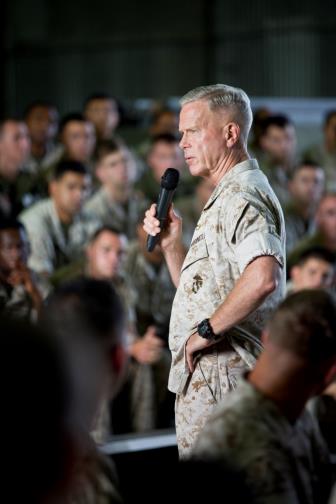 [Speaker Notes: The 35th commandant of the Marine Corps, General James F. Amos, delivers remarks during the deactivation ceremony for II Marine Expeditionary Force (Forward) at the Officer's Club, Marine Corps Base Camp Lejeune, NC, on March 28, 2014. (U.S. Marine Corps photo by Sgt. Mallory S. VanderSchans)(RELEASED)]
USMC Personnel
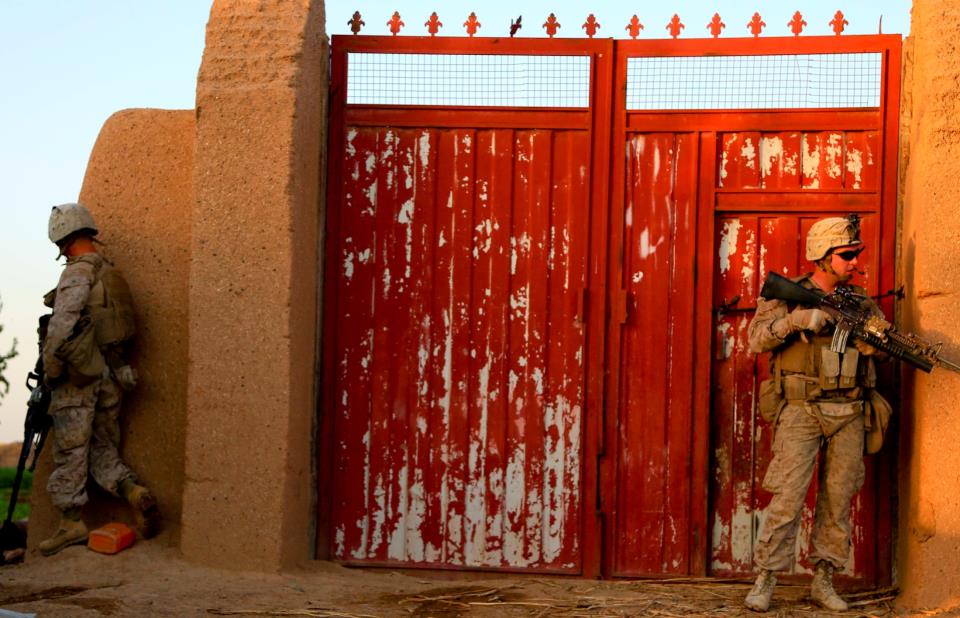 Total Deployed: ~34,600
Total Afghanistan: ~3,000
Active Component - Operating Forces: ~111,000
Trainees, Transients, Patients, Prisoners: ~27,000
Supporting Establishment: ~49,000
Activated Reservists: ~800
Active Reserve: ~2,300
Total on active duty:  ~189,500
[Speaker Notes: PHOTO: U.S. Marine Lance Cpl. Dalton Bentley (left), an automatic rifleman, and Lance Cpl. Daniel Keeler (right), a team leader, with 3rd Platoon, Bravo Company, 1st Battalion, 2nd Marine Regiment, provide security inside a compound during a patrol in Nad Ali, Helmand Province, Afghanistan, Oct. 7, 2014. Patrols are conducted to disrupt enemy operations against the Bastion-Leatherneck Complex. (Official U.S. Marine Corps photo by Sgt. Dustin D. March / Released)]
Global Force Disposition
(As of 9 Oct 14)
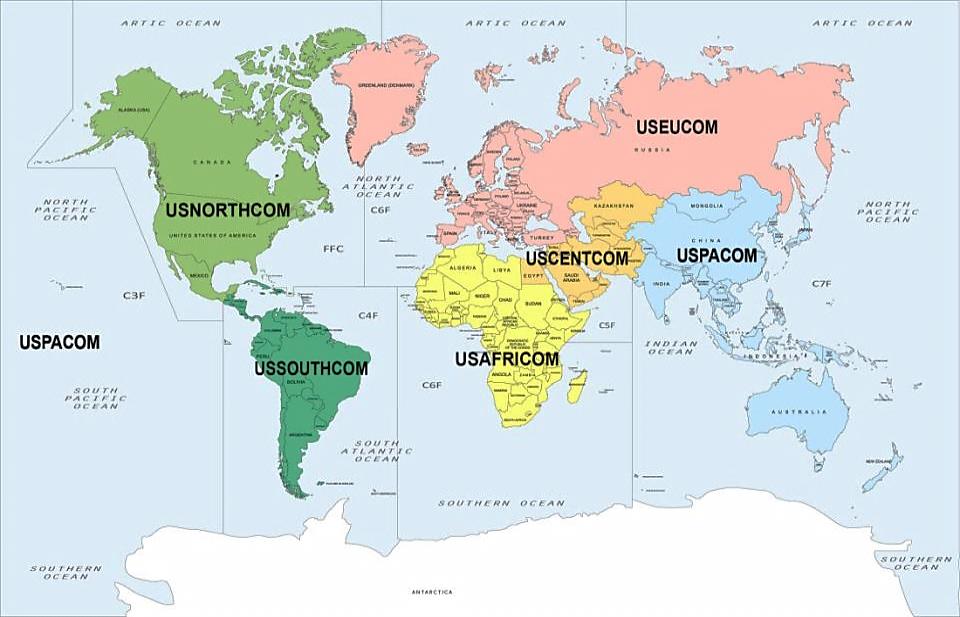 Operations
~8,100
Amphibious Ops
~6,500
Exercises
~1,800
TSC
~2,050
WEST OF IDL
~21,900
Total Deployed**
~34,600
EUCOM: ~2,500
AFGHANISTAN: ~3,000
OTHER CENTCOM: ~5,500
NORTHCOM: ~200
FAST PLTS
USEUCOM
USCENTCOM
USPACOM
USNORTHCOM
USSOUTHCOM
MARSOC
USCENTCOM
USPACOM
OPERATIONS

       AMPHIB OPERATIONS

       EXERCISE/TSC
SOUTHCOM: ~200
AFRICOM: ~1,100
PACOM: ~22,000
[Speaker Notes: **Slide Construct: Numbers across the top will not add up to the total deployed.  This is because some units are double counted.  For example, the 31st MEU is captured in Amphibious Ops and in West of IDL numbers.]
U.S. CENTRAL COMMAND
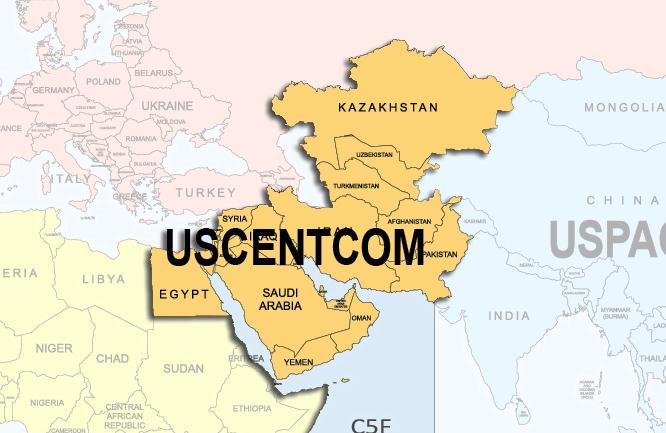 SPMAGTF-CR-cC
DET: 5th MAR, 2/7, vma-211, vmm-363, clb-5 ~2,400 pax
Kuwait/bahrain
isat 
~10 PAX
IRAQ
JORDAN OPERATIONAL DEPLOYMENT PROGRAM
DET: MARFORRES, MARCENT (FWD) ~20 pax
JORDAN
OEF-AFGHANISTAN
Det: MEB-A (I MEF FWD) ~3,000 PAX
AFGHANISTAN
AMEMB SECFOR 
~200 PAX
BAGHDAD/ERBIL, IRAQ
11th  MEU
~2,500 PAX
CENTcom
UAE SECURITY COOPERATION
Det: MARCENT (FWD) ~50 PAX
UNITED ARAB EMIRATES
YEMEN SECFOR
DET: spmagtf-cr-cc (2/7) ~100 PAX
AMEMB SANA’A, YEMEN
OPERATION
EMBARKED WITH USN
USMC EXERCISE/TSC
U.S. PACIFIC COMMAND
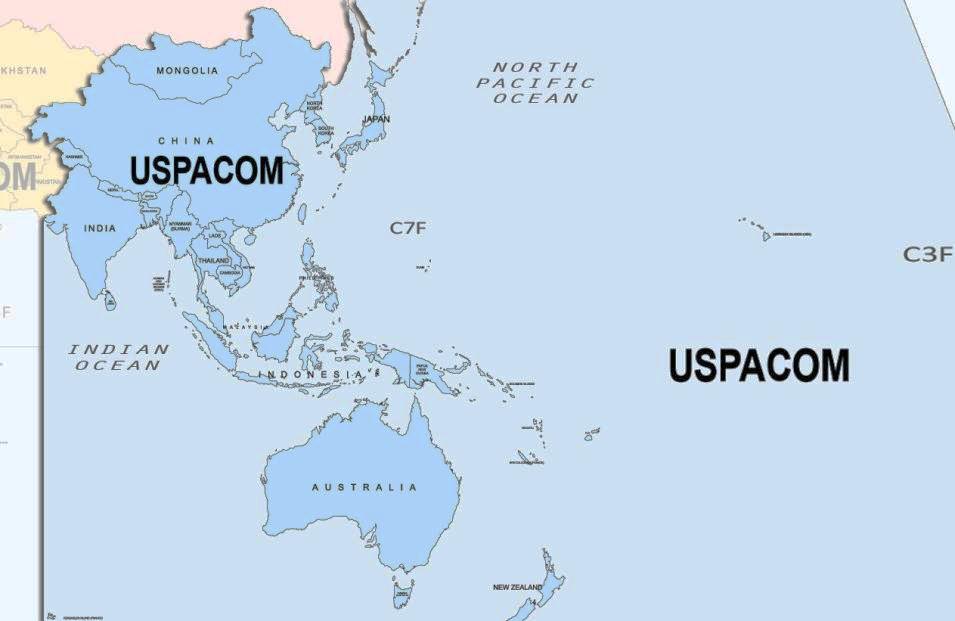 KMEP 14-13
DET: 1/3 ~500 PAX
ROK
KMEP 15-1
DET: I MAW ~ PAX
ROK
T-AKE
~100 PAX
USPACOM
31st MEU
~2,000 PAX
USPACOM
OEF-P JSOTF 
DET: 3d MARDIV, 3d RAD BN ~50 PAX
PHILIPPINES
PHIBLEX
DET: III MEF ~500 PAX
PHILIPPINES
HARI HAMUTUK 15
DET: 3D MARDIV  ~50 PAX
TIMOR LESTE
AMERICAL II
DET: I MEF ~100 PAX
NEW CALEDONIA
MRF-D
DET: 1/5, 3d MLG, HMH-463  ~1,000 PAX
AUSTRALIA
KOWARI
DET: III MEF ~100 PAX
AUSTRALIA
OPERATION
PACOM WEST OF IDL
TOTAL ~21,900 PAX
OPFOR ~19,800 PAX
BASES/STATIONS ~2,100 PAX
EMBARKED WITH USN
USMC EXERCISE/TSC
U.S. AFRICA COMMAND
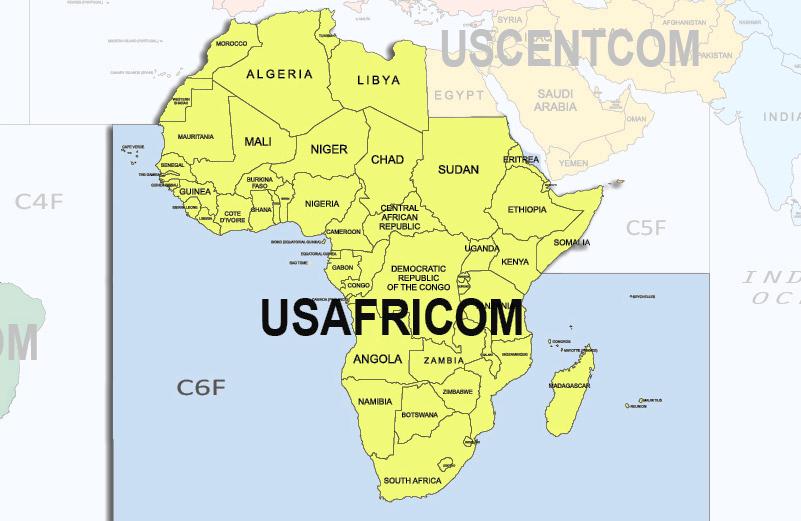 SPMAGTF-CR-AF
DET: 26th MEU, 2/2, VMM-264, CLB-2 ~1,400 pax
MORON, SPAIN/nassig, italy
Cjtf-hoa
DET: MARFORAF ~50 PAX
djibouti
AMERICAN EMBASSY SECFOR
DET: SPMAGTF-CR-AF DET ~50 PAX
BANGUI, CAR
OP ONWARD LIBERTY
DET: MARFORAF ~20 PAX
LIBERIA
OP UNITED ASSISTANCE
DET: SPMAGTF-CR-AF ~100 PAX
LIBERIA
OPERATION
EMBARKED WITH USN
USMC EXERCISE/TSC
SECURITY FORCE BANGUI10 SEPTEMBER 2014
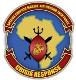 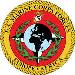 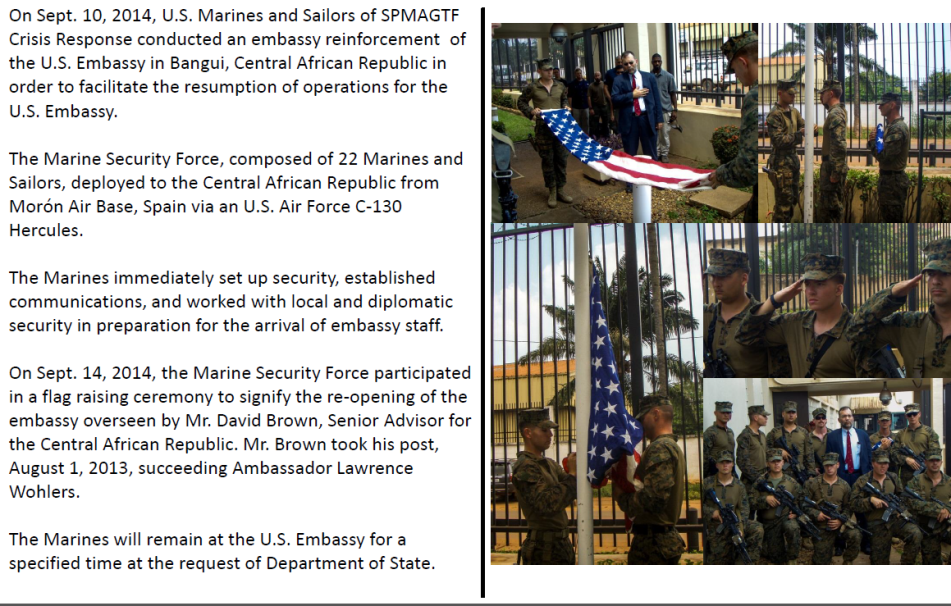 U.S. EUROPE COMMAND
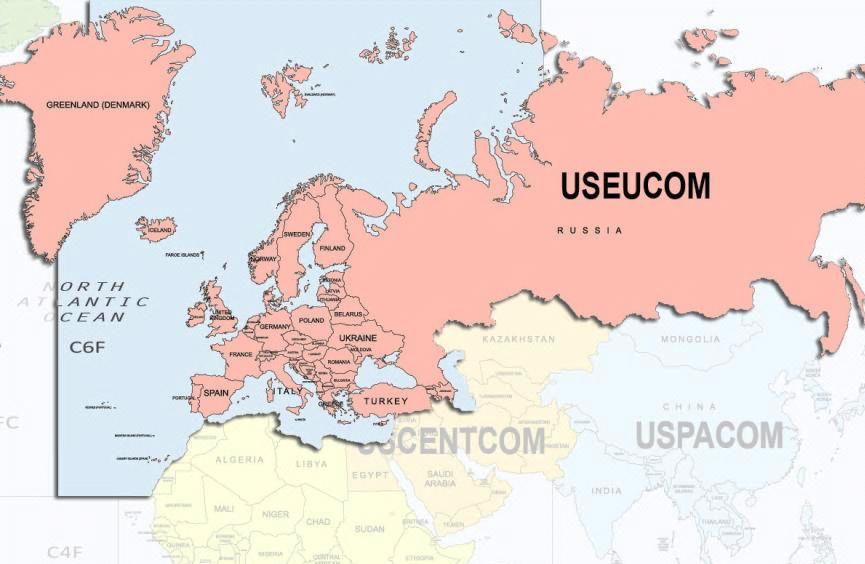 JOINT WARRIOR 14.2
DET: MARFOReur ~20 PAX
UK
SPMAGTF-CR-AF DET
~200 PAX
ROMANIA
Black sea rotational force
DET: MARFOReur ~250 PAX
romania
Georgia deployment program-isaf 2
DET: MARFOREUR ~100 PAX
georgia
22d  MEU
~2,200 pax 
EUcom
OPERATION
EMBARKED WITH USN
USMC EXERCISE/TSC
U.S. SOUTH COMMAND
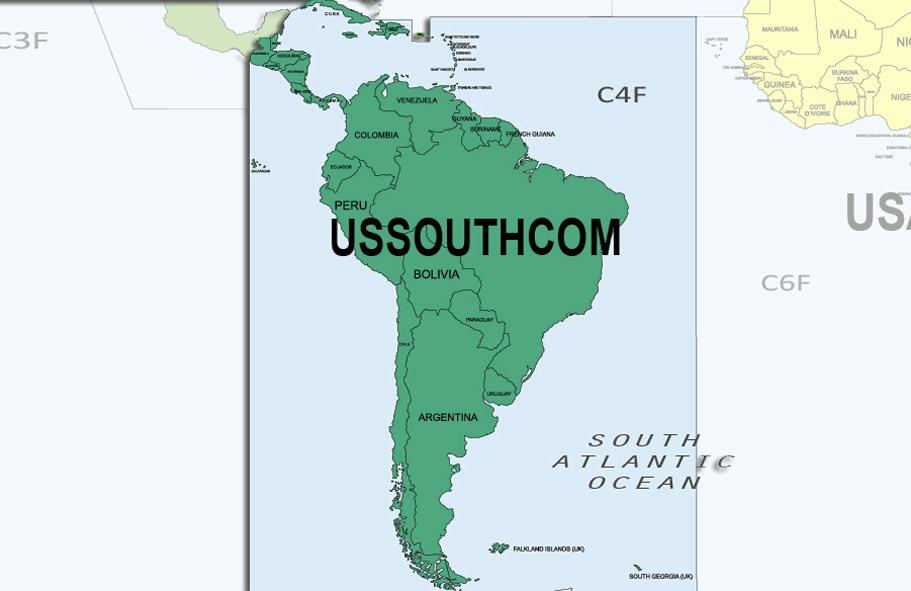 CLS/WATER SURVIVAL training
DET: MARForsouth ~10 pax
EL SALVADOR
OPERATION
EMBARKED WITH USN
USMC EXERCISE/TSC
U.S. NORTH COMMAND
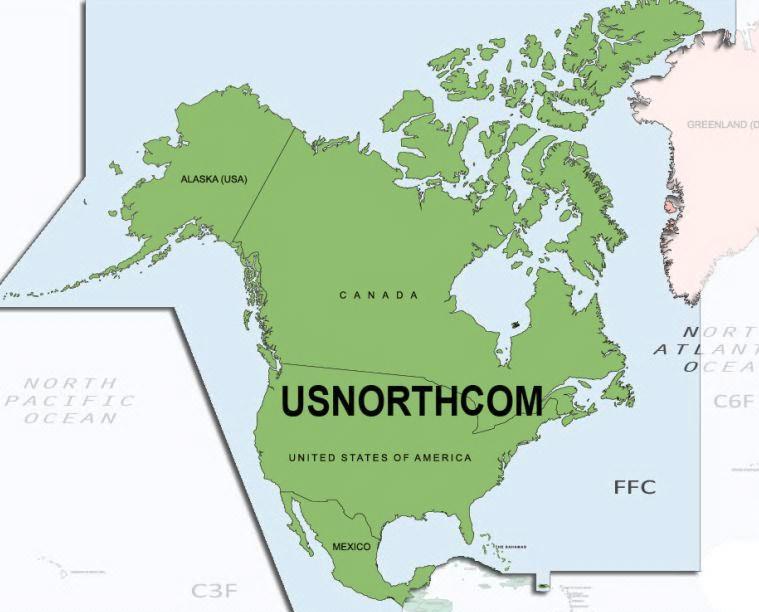 FLEET WEEK SAN FRANCISCO
DET: 13TH MEU, USS AMERICA
SAN FRANCISCO, CALIFORNIA
15th  MEU
Pre-deployed
Camp PENDLETON
24th  MEU
Pre-deployed
Camp lejeune
OPERATION
JTF-N border patrol support
DET: MARFORRES ~30 pax
Texas border area
EMBARKED WITH USN
USMC EXERCISE/TSC
Fleet Week San Francisco
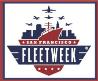 October 6 - 13 2014
KEY EVENTS
Monday October 6th
First Responder Fly-on To AMA
Mv-22 Dynamic Display
FRSS/STP Peer-to-peer Exchange At San Francisco General

Tuesday October 7thK9 Heroes "Bark in the Park" 1500 Jefferson Park
Wednesday October 8thShips Tours 1300 -  1600 See Navy Ships page
AMA static display. Senior level seminar (SLS)
SFCHARD ship tour/reception

Thursday October 9thBlue Angels Arrival & Practice 1200 - 1700Ships Tours 1300 - 1600 See Navy Ships page
AMA static display. Senior Level Seminar (SLS)
Honor the fallen concert.  Multiple COMRELS

Friday October 10thUSMC Band Performance 1100 Pier 39Parade of Ships 1100 Northern WaterfrontAir Show Rehearsal 1230 - 1600Veterans War Memorial Dedication / Reception 1500The Destroyers Band Performance 1600 Pier 39Marina green HA/DR static display setup
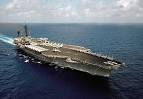 Saturday October 11thUSS AMERICA commissioning/ship tour
Marina green HA/DR static display
Ships Tours 0900 - 1600 See Navy Ships pageAir Show 1230 - 1600Blue Angel Meet & Greet 1815 Pier 39Pier 39 Fireworks 2030 
Sunday October 12thShips Tours 0900 - 1600 See Navy Ships pageItalian Heritage Parade 1230Air Show 1230 – 1600 AMA static display
Marinas green HA/DR static display
Iconic photo
Monday October 13thShips Tours 0900 - 1600 See Navy Ships pageembarkation for retrograde
USN 3d Fleet reception
Load TTS
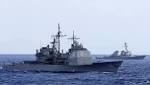 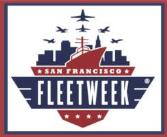 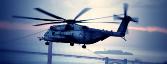 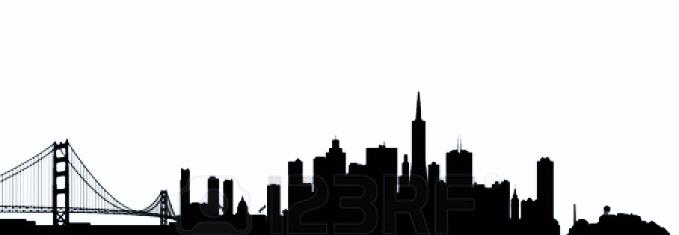 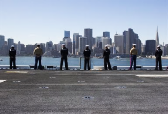 PERSONNEL

USS AMERCIA / 13TH MEU
312 USMC PAX
12   USN PAX
1x MV-22; 1x AH-1Z; 1x UH-1Y
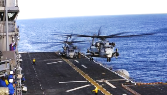 Marine Expeditionary Units
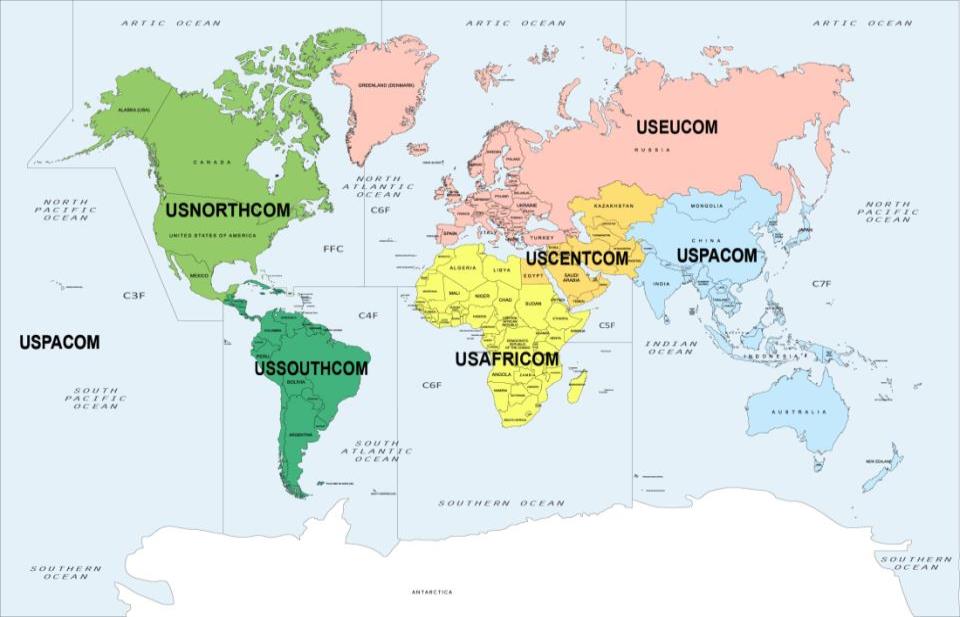 13th MEU
CAMP PENDLETON, CA
26th MEU
CAMP LEJEUNE, NC
24th MEU
CAMP LEJEUNE
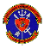 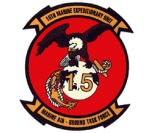 15th MEU
CAMP PENDLETON
22d MEU  
Eucom
11th MEU  
CENTcom
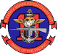 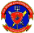 31st MEU  
PAcom
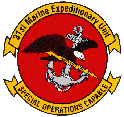 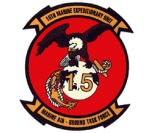 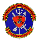 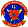 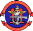 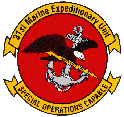 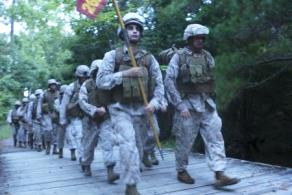 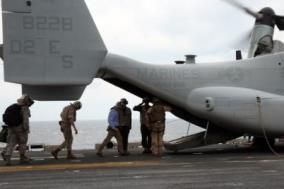 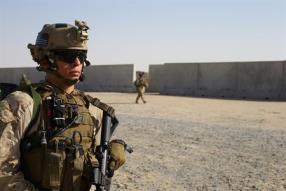 PRE-DEPLOYED
DEPLOYED
POST-DEPLOYED
[Speaker Notes: Photos (from left to right):
The Honorable Dr. Jamie Morin, the director of Cost Assessment and Program Evaluation, or CAPE, enters the back of a MV-22B Osprey during a tour of the USS Iwo Jima, during the Amphibious Ready Group/ Marine Expeditionary Unit Exercise, at sea, Sept. 19, 2014. The distinguished guests came aboard the USS Iwo Jima to get a better understanding of ARG/ MEU capabilities.
Marines with the 11th Marine Expeditionary Unit patrol as part of a training exercise, Sept. 19. The 11th MEU is deployed with the Makin Island Amphibious Ready Group as a theater reserve and crisis response force throughout U.S. Central Command and the U.S. 5th Fleet area of responsibility. (U.S. Marine Corps photo by Lance Cpl. Evan R. White/ RELEASED) U.S. Marines with the 26th Marine Expeditionary Unit conduct a conditioning hike Camp Lejeune, Sept. 4, 2014. The Marine hiked with flack and Kevlar to enhance mission readiness and insure physical endurance capabilities are met in combat situations. (U.S. Marine Corps photo by Cpl. Jeraco Jenkins/Released).]
31st Marine Expeditionary Unit
COL R. DASMALCHI
BLT 3/5, VMM-262 (REIN), VMA-542, CLB–31	       DEPLOYMENT DATES:  MAY 14 – NOV 14
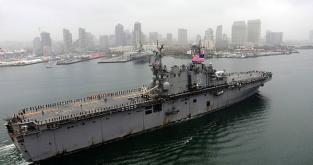 USS PELELIU (LHA-5)                                                            USS  GERMANTOWN (LSD-42)
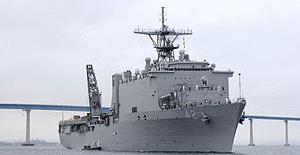 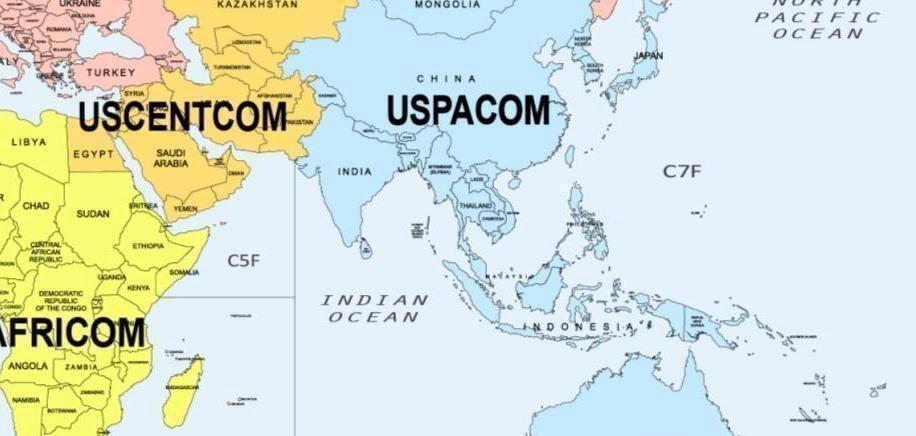 14.1/14.2 TURNOVER
MAY 14
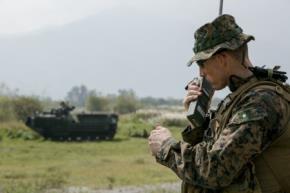 SOTG COURSES
JUN 14
BI-LATERAL TSC
JUN - AUG 14
SQUAD INFANTRY TSC - TAIWAN
AUG 14
PMEP
AUG 14
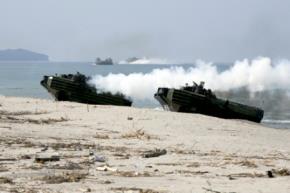 AMPHIB INTEGRATION TRAINING
SEP 14
TEMPEST WIND
SEP 14
CERTEX / PHIBLEX
OCT 14
22d Marine Expeditionary Unit
COL  W. R. DUNN
BLT 1/6, VMM-263 (REIN), CLB-22  	           DEPLOYMENT DATES: FEB 2014  –  OCT 2014
USS BATAAN  (LHD-5)                                 USS  MESA VERDE (LPD-19)                              USS GUNSTON HALL (LSD-44)
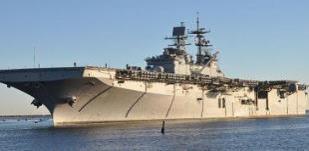 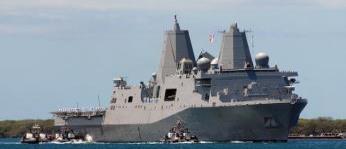 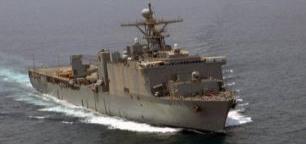 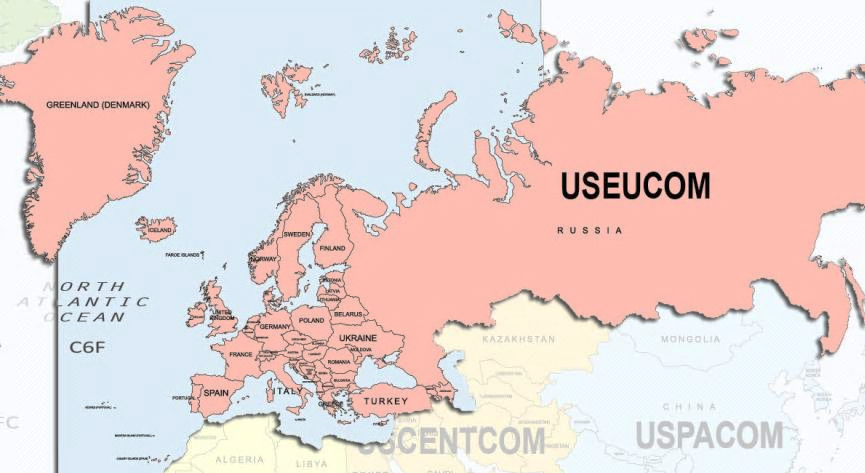 PMINT
CAMP LEJUENE
OCT 2013
FRENCH BI-LAT
DJIBOUTI
MAY 2014
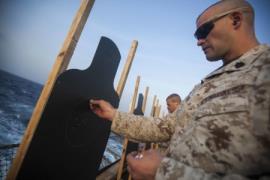 ARG-MEU EX
CAMP LEJUENE
NOV 2013
EAGER LION
JORDAN
JUN 2014
SUSTAINMENT TRAINING
KUWAIT
JUN/AUG 2014
COMPTUEX
CAMP LEJUENE
DEC 2013
SPANISH PHIBLEX
SPAIN
FEB 2014
HUMANITARIAN SUPPORT ASSESSMENT
IRAQ
AUG 2014
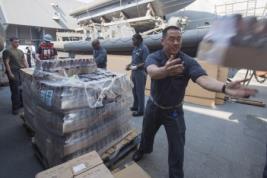 NOBLE SHIRLEY
ISRAEL
MAR 2014
GREEK BI-LAT
GREECE
MAR 2014
SEA SOLDIER
OMAN
APR 2014
11th Marine Expeditionary Unit
COL M. G. TROLLINGER
BLT 2/1, VMM-163 (REIN), CLB-11  	            DEPLOYMENT DATES:  JUL 2014 – JAN 2015
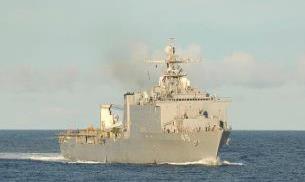 USS MAKIN ISLAND  (LHD-8)                        USS  SAN DIEGO (LPD-22)                                          USS COMSTOCK (LSD-45)
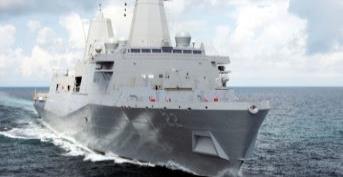 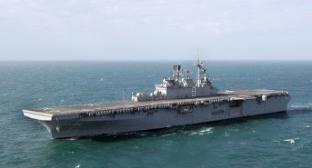 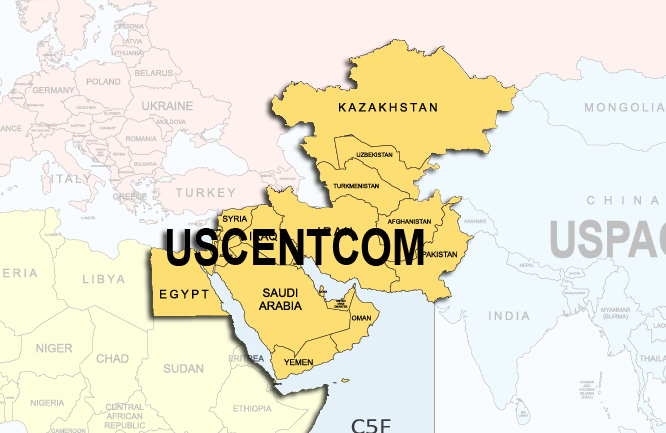 R2P2
CAMP PENDLETON
JAN 2014
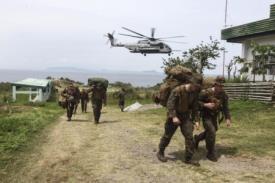 PMINT
CAMP PENDLETON
APR 2014
COMPTUEX
CAMP PENDLETON
MAY 2014
CERTEX
CAMP PENDLETON
JUN 2014
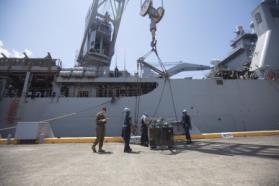 SUSTAINMENT
TRAINING
HAWAII
JUN - AUG 2014
MALAYSIA MAREX
PACOM
AUG - SEP 2014
SUSTAINMENT TRAINIG
OCT 2014
24th Marine Expeditionary Unit
COL S. F. BENEDICT
BLT 3/6, VMM-365 (REIN), CLB-24  	            DEPLOYMENT DATES:  DEC 2014 – JUL 2015
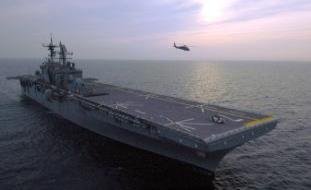 USS IWO JIMA  (LHD-7)                                      USS  NEW YORK (LPD-21)                                   USS FORT MCHENRY (LSD-43)
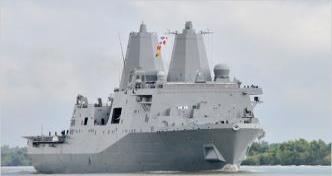 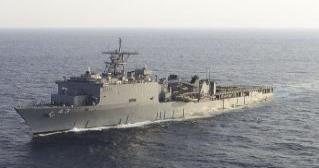 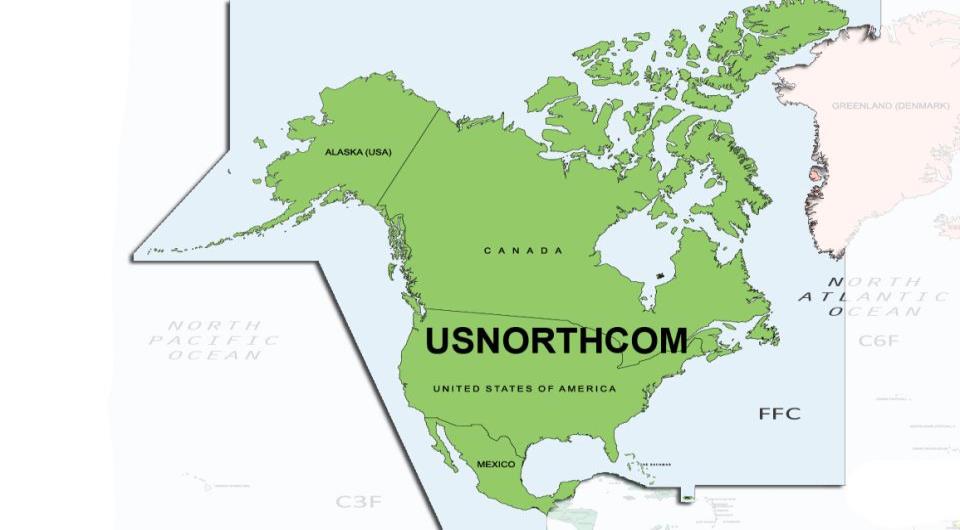 COMPOSITE
CAMP LEJEUNE
MAY 2014
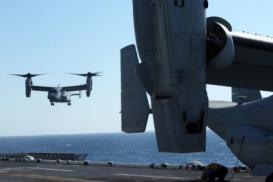 RUT
CAMP LEJEUNE/FT. EUSTIS
JUL 2014
PMINT
CAMP LEJEUNE
AUG 2014
ARG MEU EX
CAMP LEJEUNE
SEP 2014
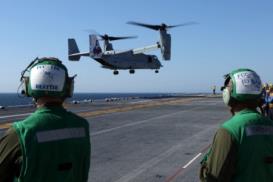 15th Marine Expeditionary Unit
COL V. L. CRYER
BLT 3/1, VMM-161 (REIN), CLB-15	                DEPLOYMENT DATES:  APR – NOV 15
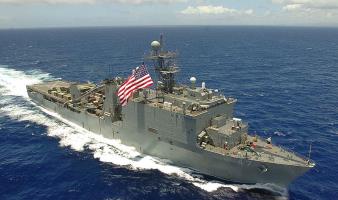 USS ESSEX   (LHD-2)                                      USS  ANCHORAGE  (LPD-23)                                   USS RUSHMORE  (LSD-47)
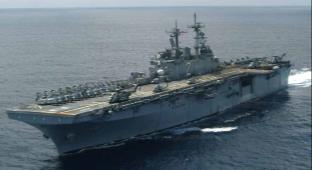 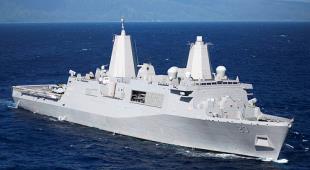 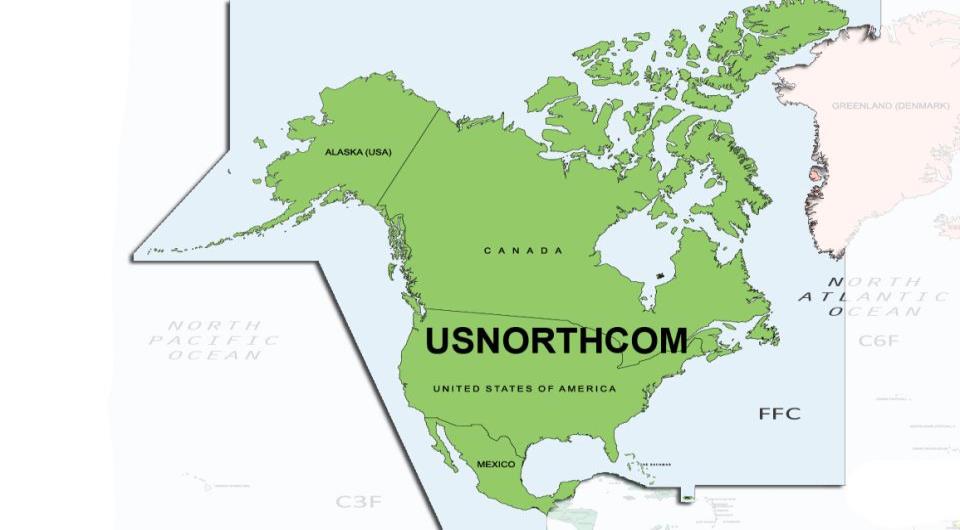 COMPOSITE
CAMP PENDLETON
OCT 2014
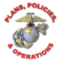 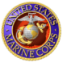 USMC Future Force Posture 2014-2020
The Nation’s Crisis Response Force forward deployed and poised to rapidly respond to Crises within the arc of instability and within regions of anticipated future conflicts.
In an era of fiscal austerity, force reductions, and uncertainty associated with the “New Norm” environment, the USMC Future Force Posture Plan thickens the forward deployed Marine force posture and provides more flexibility in employing the ARG/MEU within each Geographic Combatant Command (GCC) coupled with an inherent reach-back capability for additional USMC CONUS-Based CR Forces providing the NSS and Joint Staff with myriad Crisis Response options while gaining efficiencies in meeting GCC Security Cooperation and Security Force Assistance requirements.
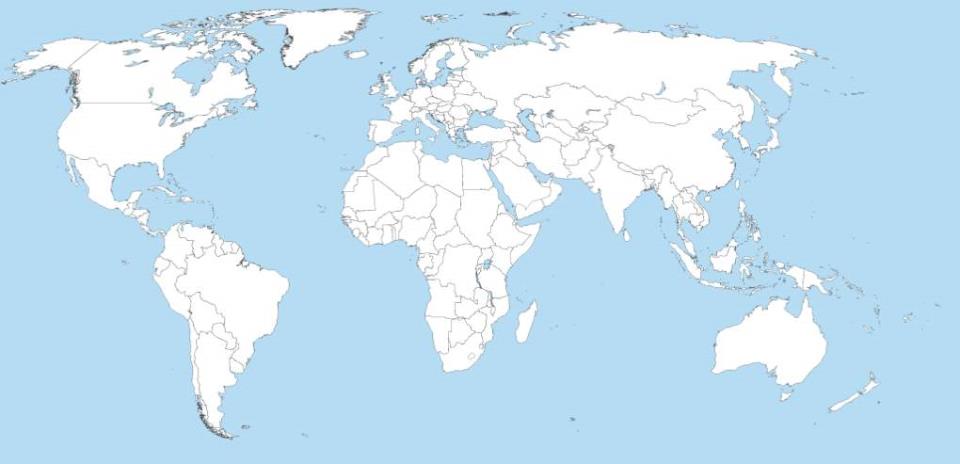 MCPP-N
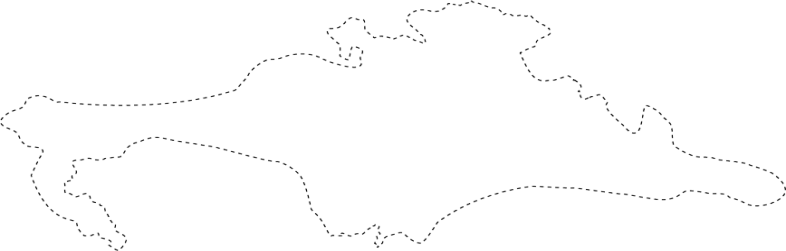 CONUS-Based
1st & 2nd MEB CR
SPMAGTF-CR-CC
SPMAGTF-CR-AF
III MEF
Alert 
Contingency MAGTF
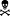 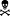 Elements of III MEF
ARG/MEU
ARG/MEU
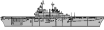 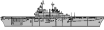 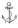 MPSRON 3
MCRF-S
MRF-Guam
Elements of
SPMAGTF CR
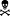 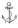 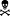 MPSRON 2
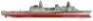 SPMAGTF-CR-SC
MRF-Darwin
Choke Points
Piracy
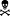 Regions of Naval Maneuver
Current  force posture
Current Basing Support
Future force posture
Arc of instability
MPSRON
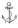 Updated:  30 Sept 2014
The Future Force Posture Plan (multiple forward deployed tailored MAGTFs) gains efficiencies and provides a sustainable, enduring, world-wide CR capability.
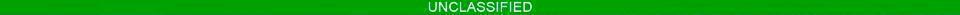 THIS CONCLUDES THE
CURRENT OPERATIONS BRIEF
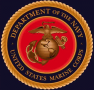 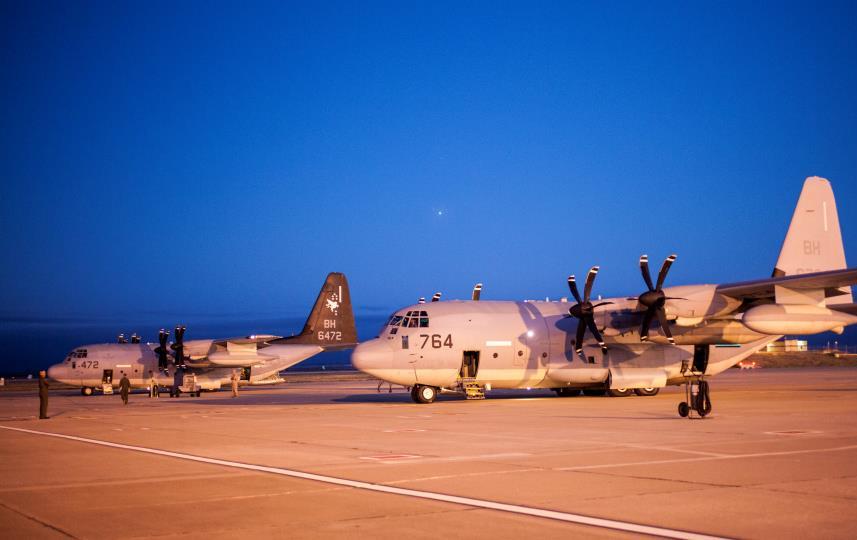 [Speaker Notes: PHOTO: Two KC-130Js assigned to Special Purpose Marine Air-Ground Task Force-Crisis Response-Africa are prepped by Marines and Sailors to deploy to West Africa in support of Operation United Assistance, Oct. 8 2014. SPMAGTF-CR-AF is rapid response force capable of deploying long ranges to conduct a range of missions from U.S. Embassy reinforcement to humanitarian assistance. (U.S. Marine Corps photo by 1st Lt. Gerard R. Farao/Released)]